LocationsofAncient Capitals
Why people making decisions
have to pay attention
to geographic conditions
 and geographic connections.
The place you are about to investigate
is  a real place,
at a real time in history.
The place you are about to investigate
is  a real place,
at a real time in history.
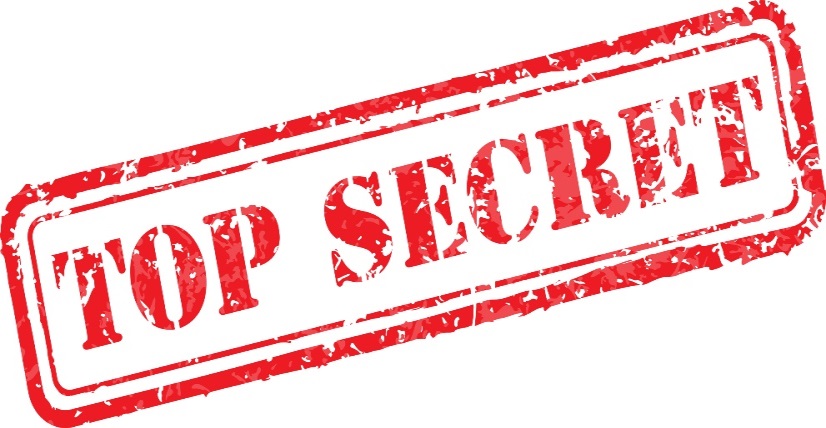 You might try to figure out
where in the world this is.

We are keeping 
its identity secret, for now,
in order to focus on a more important question.
Here is the big question:

How do people decide
where to live?
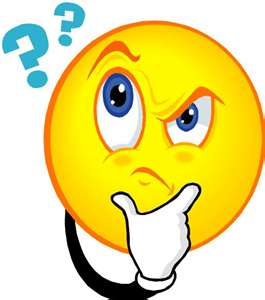 As we go on,

try to think about
how you are making a decision,

not just
what decision you are making.
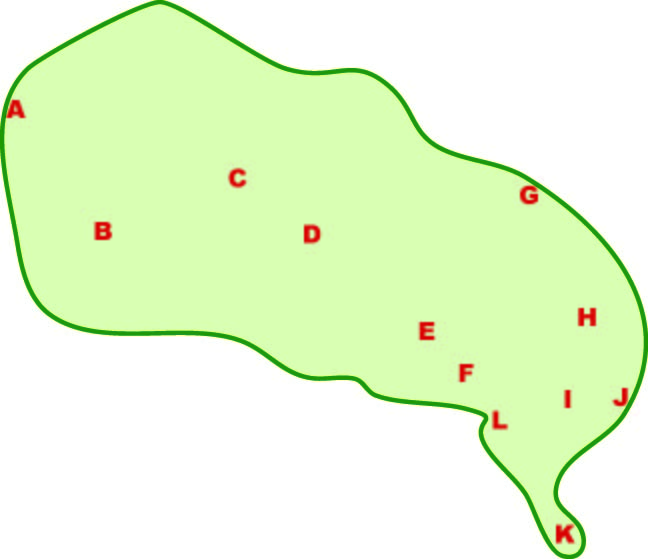 Here are a dozen places
where you might live.

Which would you choose?
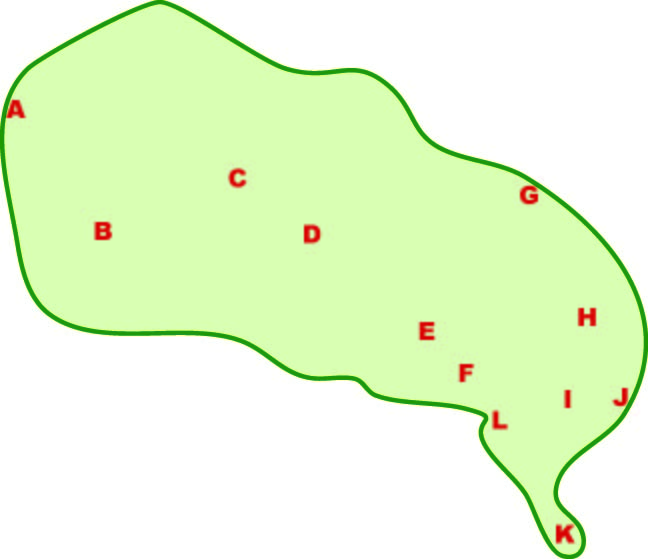 Here are a dozen places
where you might live.

Which would you choose?
Discuss,
then we’ll vote.
Vote
Asking you to vote after looking at a simple map
exposes a basic problem with democracy:
Advantage:
Disadvantage ?
Asking you to vote after looking at a simple map
exposes a basic problem with democracy:
Advantage:
people get to choose.
Disadvantage ?
Asking you to vote after looking at a simple map
exposes a basic problem with democracy:
Advantage:
people get to choose.
Disadvantage:
it takes time and effort
    to learn what you need
     to make a good decision.
Here is that map again,
with your twelve choices on it.

What else would you like to know?
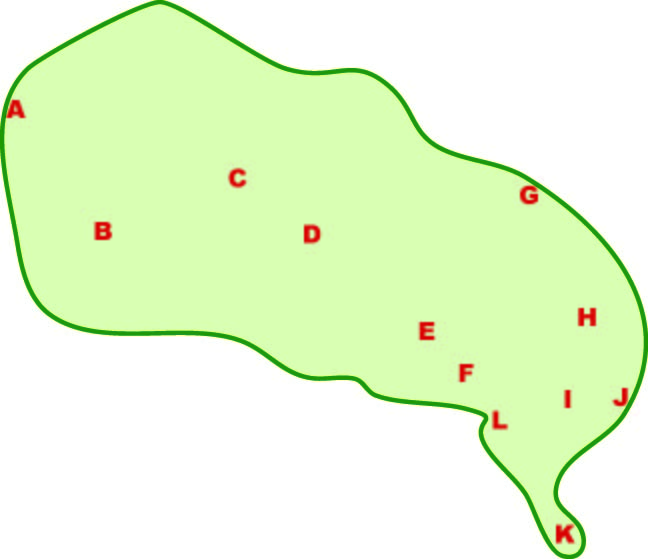 Before we go any farther, 
    let’s make sure we all understand
          the concept of “location.”
The idea of location
    has two parts:
The idea of location
    has two parts:
The Conditions
                in a specific place,
right there
The idea of location
    has two parts:
The Conditions
                in a specific place,
These are the physical and human characteristics of the place.

What are some examples?
Cold
Bears
Iron ore
The idea of location
    has two parts:
Hilly
The Conditions
                in a specific place,
Sandy
Trees
Rainy
The idea of location
    has two parts:
The Conditions
                in a specific place,
Can you name a kind of place condition
     that did not flash on the screen?
The idea of location
    has two parts:
The Conditions
                in a specific place,
The Connections
                          with other places
The idea of location
    has two parts:
These usually involve
movements of something
 from one place to another.

 What are some examples?
The Conditions
                in a specific place,
The Connections
                          with other places
Road
Canal
Far from    camp
The idea of location
    has two parts:
The Conditions
                in a specific place,
Treaty
Trade
The Connections
                          with other places
Upstream
Can you name 
  any kind of connection
    that did not flash 
      on the screen?
The idea of location
    has two parts:
The Conditions
                in a specific place,
The Connections
                          with other places
Here is a quick review. When you click, a phrase
     will flash on the screen.  Decide whether the phrase
     is a geographic condition or connection. Then click.
Geographic
Condition
Geographic
Connection
Here is a quick review. When you click, a phrase
     will flash on the screen.  Decide whether the phrase
     is a geographic condition or connection. Then click.
Fertile soil
Geographic
Condition
Geographic
Connection
Here is a quick review. When you click, a phrase
     will flash on the screen.  Decide whether the phrase
     is a geographic condition or connection. Then click.
Geographic
Condition
Geographic
Connection
Fertile soil
Here is a quick review. When you click, a phrase
     will flash on the screen.  Decide whether the phrase
     is a geographic condition or connection. Then click.
Upstream from swamp
Geographic
Condition
Geographic
Connection
Fertile soil
Here is a quick review. When you click, a phrase
     will flash on the screen.  Decide whether the phrase
     is a geographic condition or connection. Then click.
Geographic
Condition
Geographic
Connection
Fertile soil
Upstream from swamp
Here is a quick review. When you click, a phrase
     will flash on the screen.  Decide whether the phrase
     is a geographic condition or connection. Then click.
Trade with France
Geographic
Condition
Geographic
Connection
Fertile soil
Upstream from swamp
Here is a quick review. When you click, a phrase
     will flash on the screen.  Decide whether the phrase
     is a geographic condition or connection. Then click.
Geographic
Condition
Geographic
Connection
Fertile soil
Upstream from swamp
Trade with France
Here is a quick review. When you click, a phrase
     will flash on the screen.  Decide whether the phrase
     is a geographic condition or connection. Then click.
Flat land
Geographic
Condition
Geographic
Connection
Fertile soil
Upstream from swamp
Trade with France
Here is a quick review. When you click, a phrase
     will flash on the screen.  Decide whether the phrase
     is a geographic condition or connection. Then click.
Geographic
Condition
Geographic
Connection
Fertile soil
Upstream from swamp
Flat land
Trade with France
Here is a quick review. When you click, a phrase
     will flash on the screen.  Decide whether the phrase
     is a geographic condition or connection. Then click.
Close to town
Geographic
Condition
Geographic
Connection
Fertile soil
Upstream from swamp
Flat land
Trade with France
Here is a quick review. When you click, a phrase
     will flash on the screen.  Decide whether the phrase
     is a geographic condition or connection. Then click.
Geographic
Condition
Geographic
Connection
Fertile soil
Upstream from swamp
Flat land
Trade with France
Close to town
Here is a quick review. When you click, a phrase
     will flash on the screen.  Decide whether the phrase
     is a geographic condition or connection. Then click.
Next to river
Geographic
Condition
Geographic
Connection
Fertile soil
Upstream from swamp
Flat land
Trade with France
Close to town
Here is a quick review. When you click, a phrase
     will flash on the screen.  Decide whether the phrase
     is a geographic condition or connection. Then click.
Geographic
Condition
Geographic
Connection
Fertile soil
Upstream from swamp
Flat land
Trade with France
Close to town
Next to river?
Next to river?
Here is a quick review. When you click, a phrase
     will flash on the screen.  Decide whether the phrase
     is a geographic condition or connection. Then click.
Geographic
Condition
Geographic
Connection
Fertile soil
Upstream from swamp
Flat land
Trade with France
Close to town
Next to riverfor drinking water
Next to riverfor trade by boat
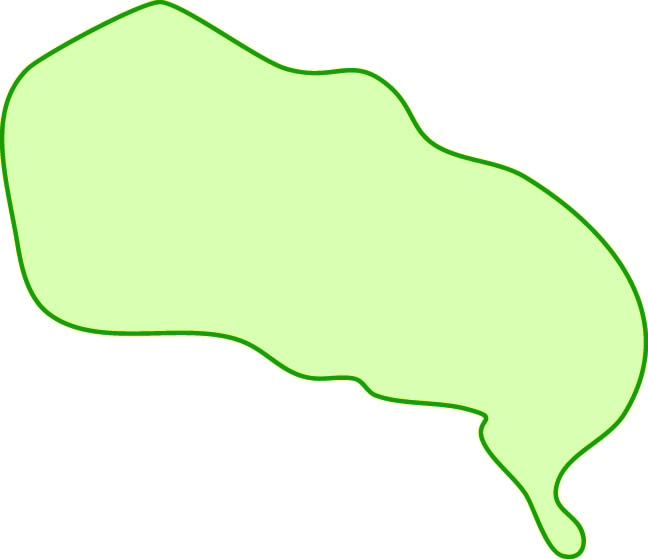 You might also want
to know about the size
of the area shown 
by this map
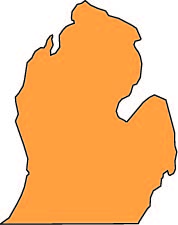 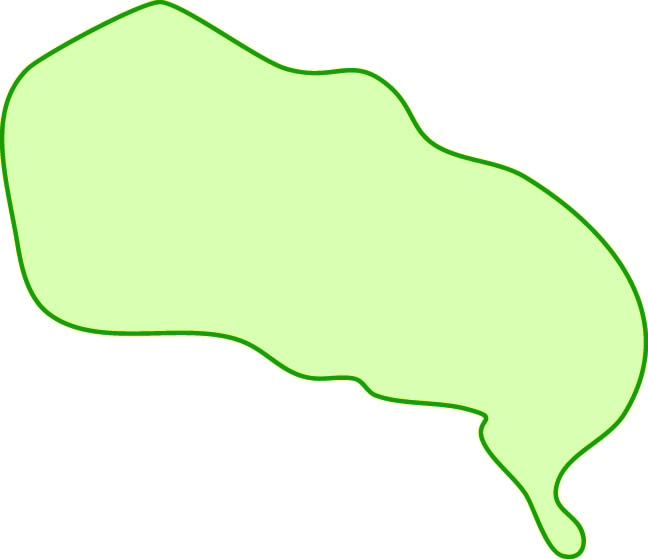 This map shows an area
about half as large
as the United States (without Alaska).
Most of the area, 
however,
is much warmer 
than most of the U.S.
Think Brazil,
or Africa, China, India . . .

Some place where people
could get two or three crops
in a single year.
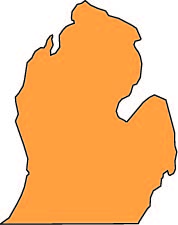 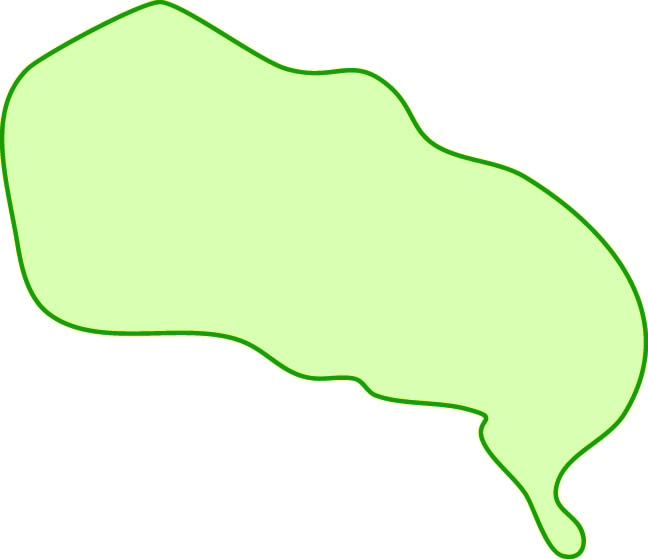 Most of the area, 
however,
is much warmer 
than most of the U.S.
Think Brazil,
or Africa, China, India . . .

Some place where people
could get two or three crops
in a single year.
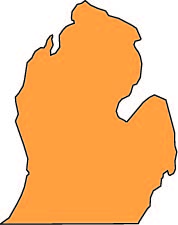 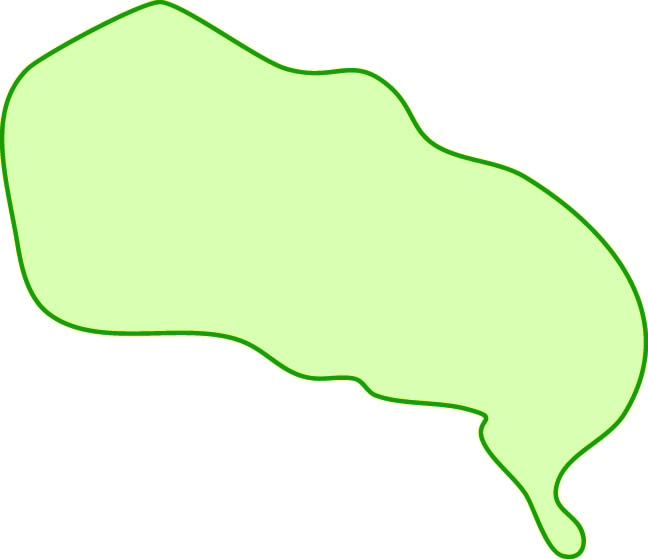 Think Brazil,
or Africa, China, India . . .

Some place where people
could grow two or three crops
in a single year.
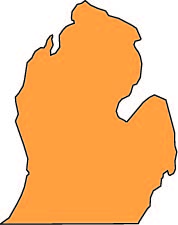 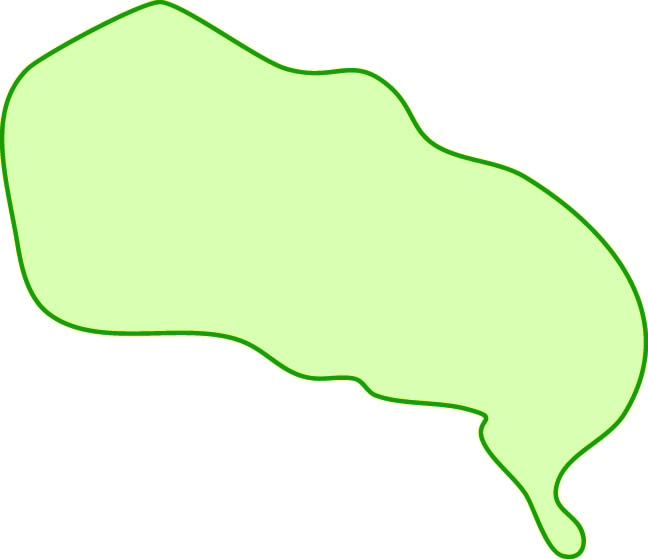 This map shows an area
about two thirds as large
as the United States (without Alaska).
Most of the area, 
however,
is much warmer 
than most of the U.S.
Think Brazil,
or Africa, China, India . . .

Some place where people
could get two or three crops
in a single year.
No snow!

(Is that good or bad?)
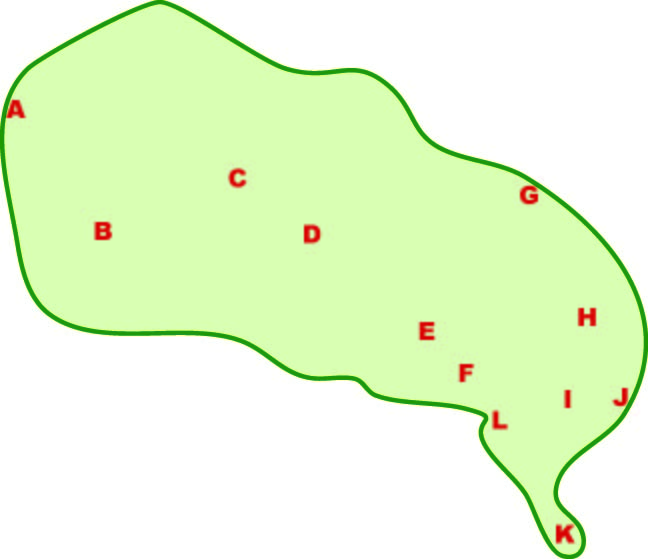 Discuss, and choose
up to three places.

Write the main reason
 why you chose each place.
Here are the places
where you might live.

The map doesn’t have
a lot of information,
but it’s better than nothing!
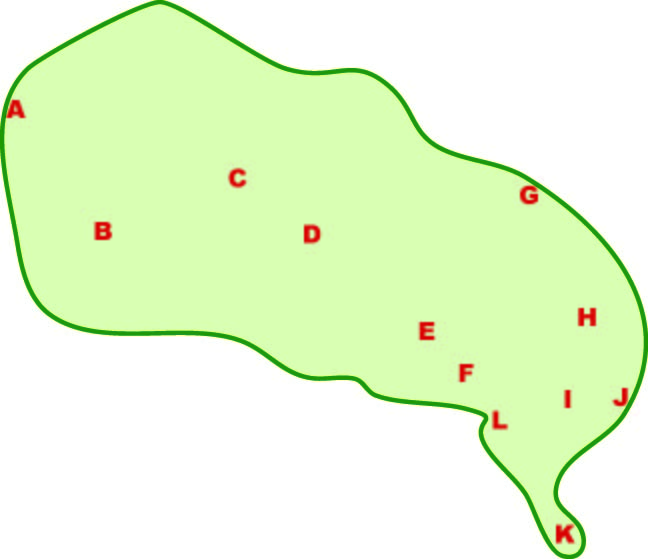 Discuss, and choose
up to three places.

Write the main reason
 why you chose each place.
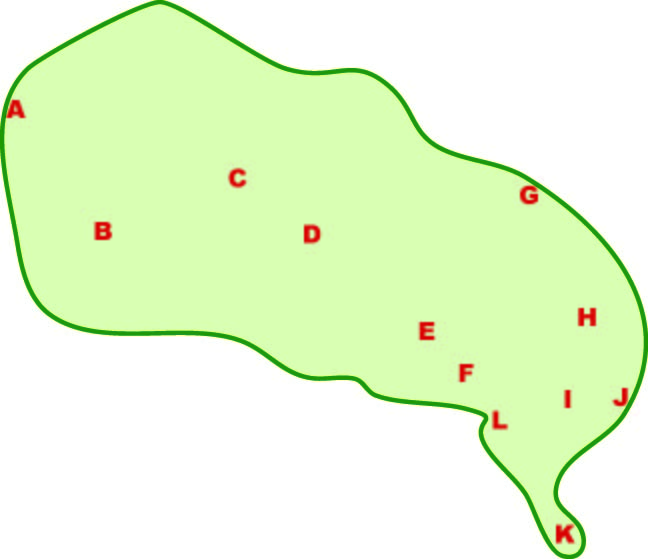 Here are some examples,
from previous classes.
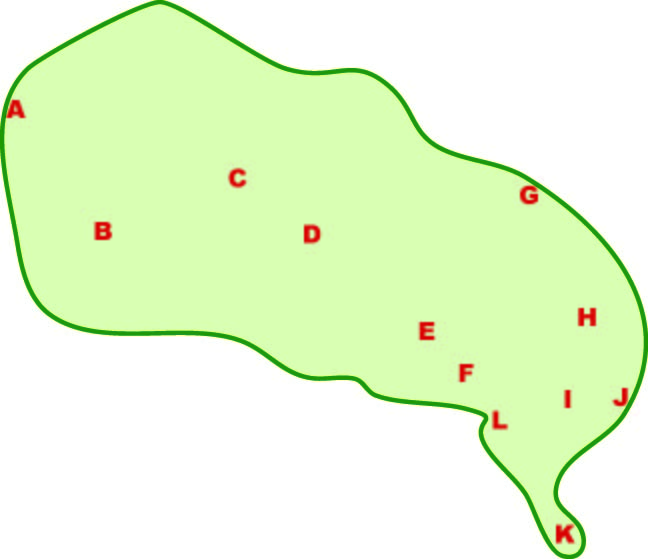 It’s on a coast.
You can fish.
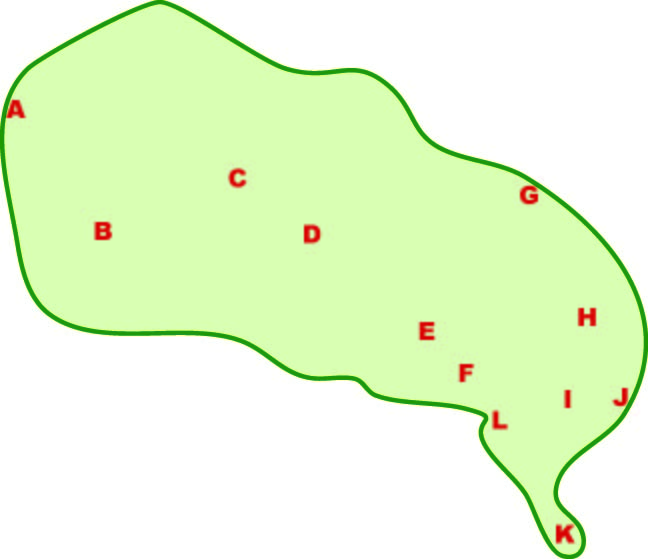 It’s in the middle,
controls a big area.
It’s on a coast.
You can fish.
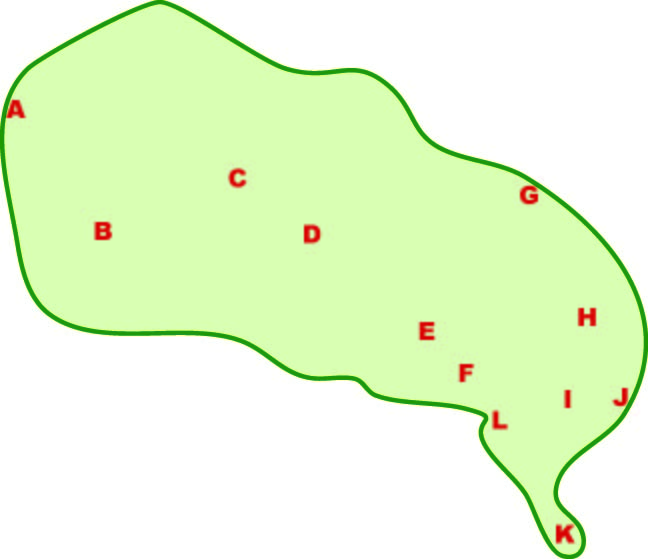 It’s in the middle,
controls a big area.
It’s on a coast.
You can fish.
It’s on a peninsula,
easier to defend.
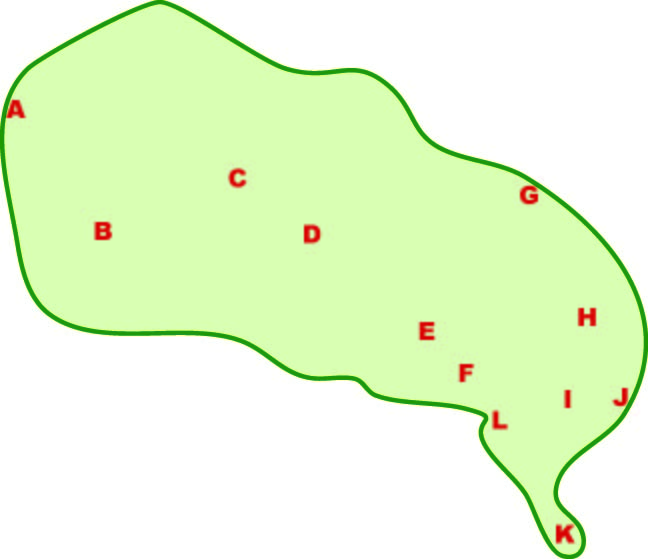 It’s in the middle,
controls a big area.
It’s on a coast.
You can fish.
It’s by a bay,
safe from wind.
It’s on a peninsula,
easier to defend.
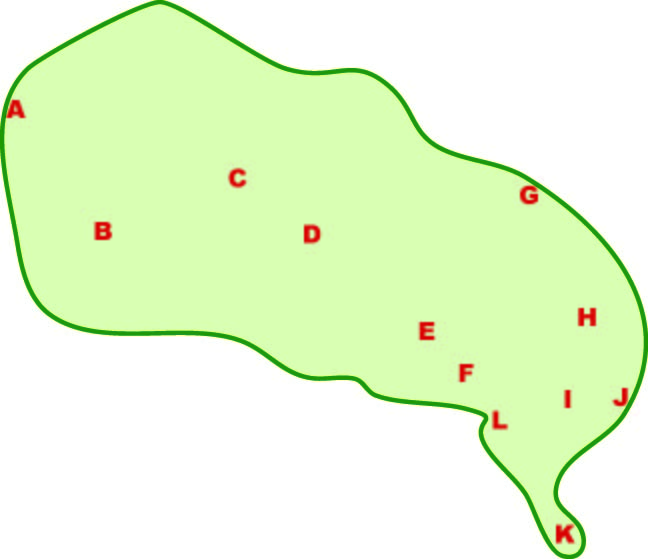 Did your group
pick a different place?

Why?
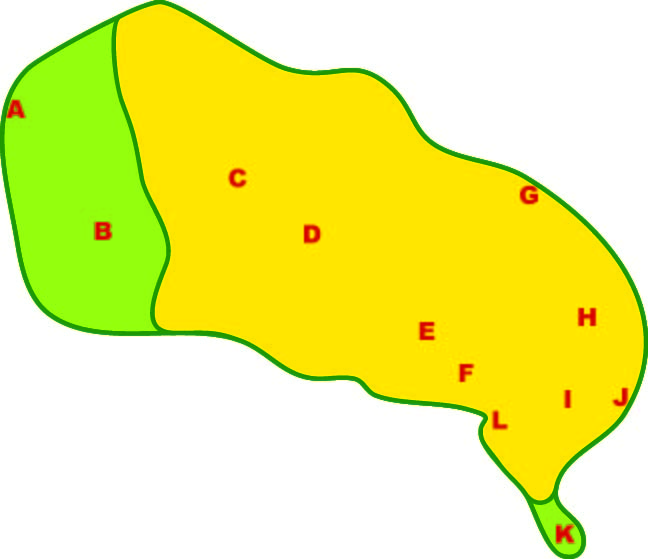 Here is some information 
about geographic conditions:

A yellow color shows areas
that are hot and dry.

The green areas are cooler,
with a rainy season.
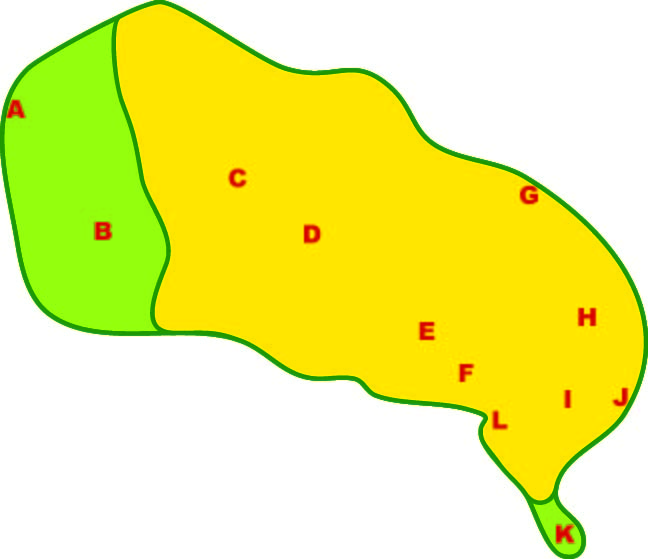 Did you change your mind
when you learned about
the climate conditions?
Let’s connect this
to World History -

specifically, the big eras
in the Michigan curriculum.
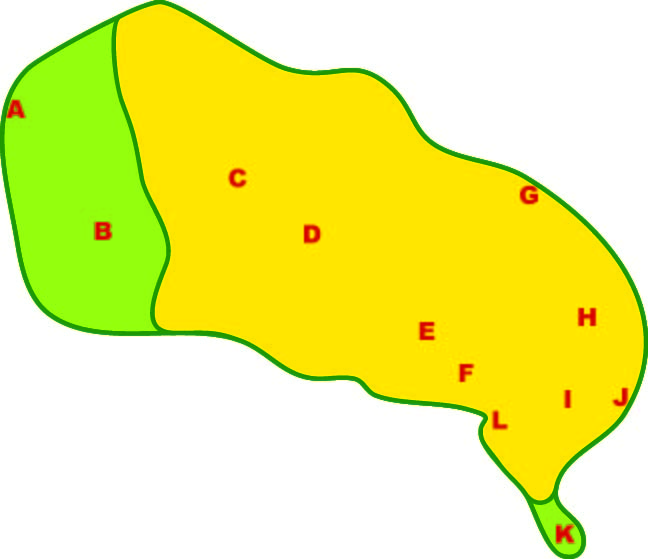 “Era 0” - Prehistory

Where do you think 
 hunters and gatherers
 would choose to live?
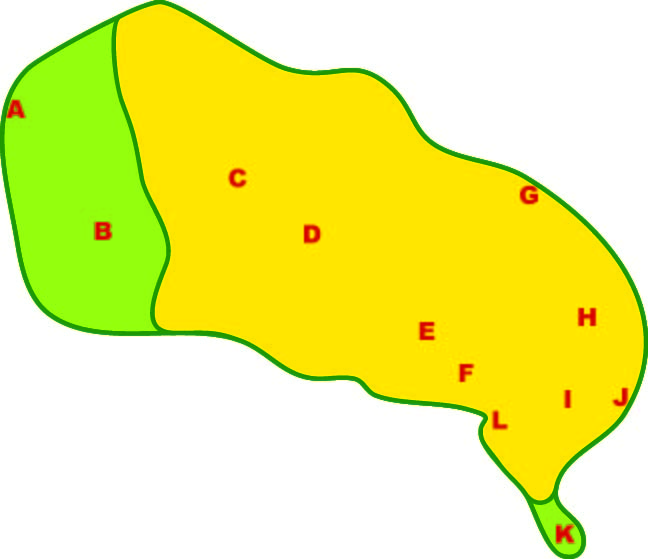 “Era 0” - Prehistory

Where do you think 
 hunters and gatherers
 would choose to live?
PS. It’s long ago.
You have only
a bow and arrow,
and some stone tools.
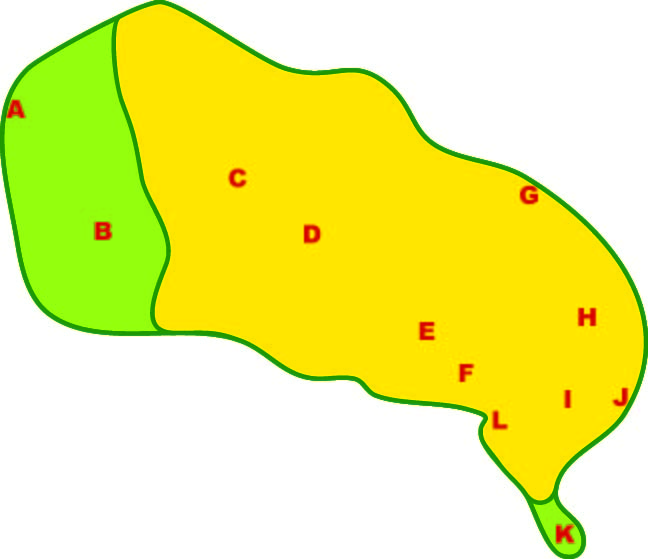 PS#2. You might
keep a record
of your votes
on a data form
like this.
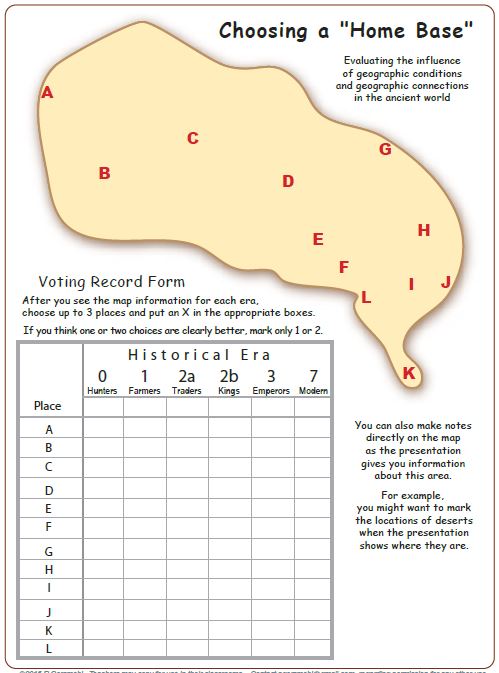 “Era 0” - Prehistory

Where do you think 
 hunters and gatherers
 would choose to live?
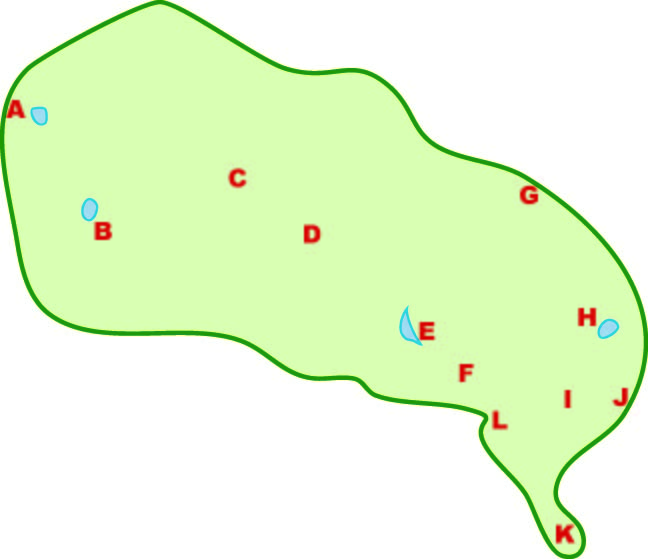 What if the map
showed only some lakes?

Would that change your mind?
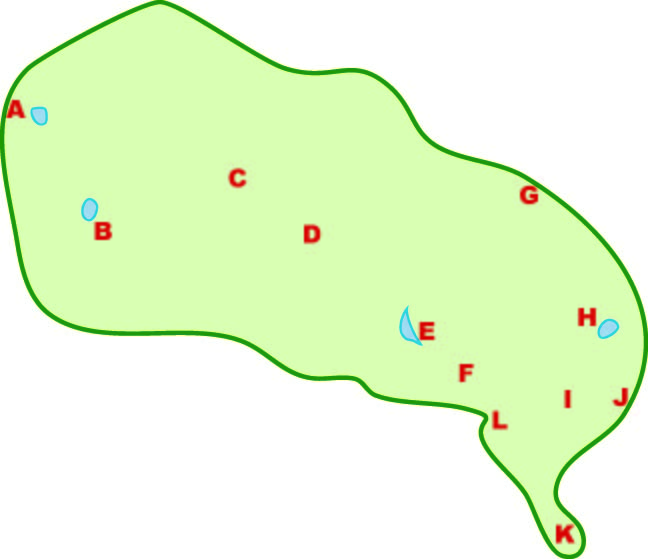 What if the map
showed only some lakes?
Where do you think 
 hunters and gatherers
 would choose to live?
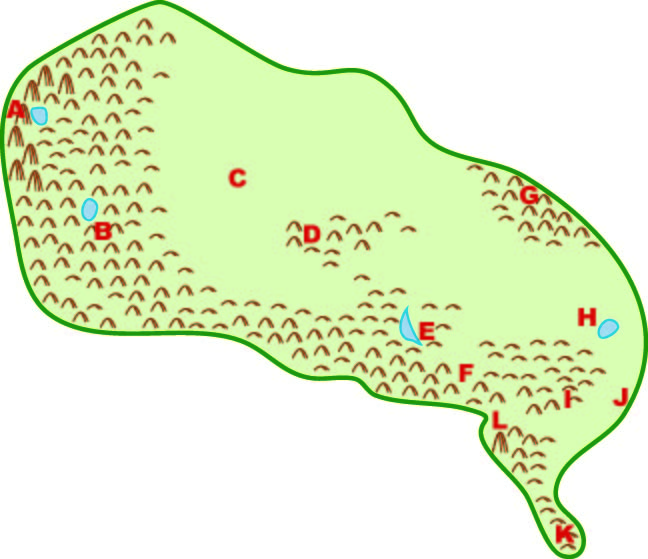 “Era 0” - Prehistory

The map now shows 
hills, mountains, and lakes.

Does this information
change your mind?
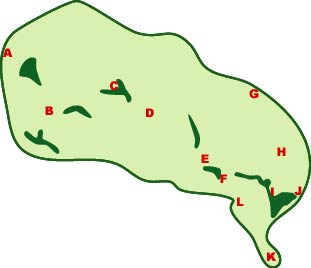 Era 1 - Farming
(People start to plant seeds.)  
Dark green shows fertile soil,

You are a farmer.  
Where do you choose to live?
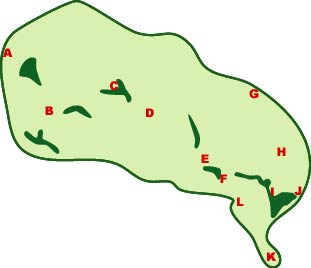 Era 1 - Farming
(People start to plant seeds.)  
Dark green shows fertile soil,

You are a farmer.  
Where do you choose to live?
PS. It’s long ago.
You have only
a digging stick
and stone tools.
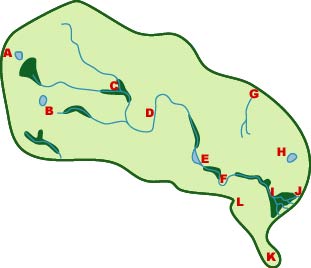 Era 2a - Trading
(People know how to build boats.)  
Blue lines are rivers.

You are a trader.  
Where do you live?
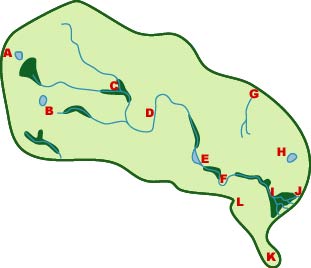 Era 2a - Trading
(People know how to build boats.)  
Blue lines are rivers.

You are a trader.  
Where do you live?
PS. even a small canoe
can move 10 times as much 
as a person can carry.
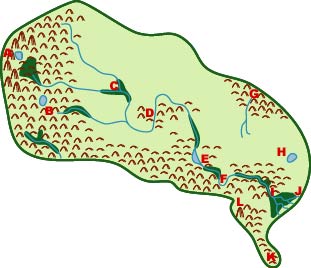 Era 2b – “Civilization”
(People start building large cities.)  
You are a powerful ruler

Where would you put
your capital city?
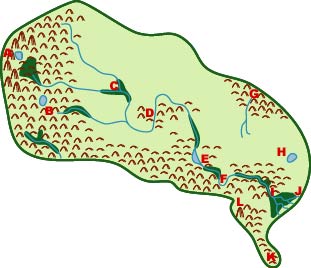 Era 2b – “Civilization”
(People start building large cities.)  
You are a powerful ruler

Where would you put
your capital city?
PS. you want traders,
builders, soldiers, artists 
to live in your city, . . .
and you all have to eat!
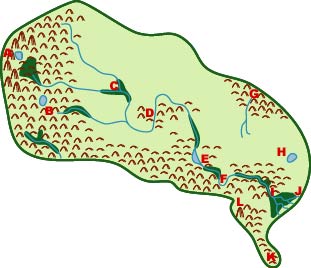 Era 3a – Empires

People came from the east
and conquered “your” land.

They made you governor.
Where is your palace?
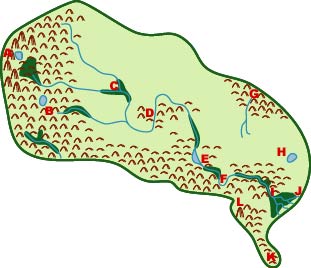 Era 3a – Empires

People came from the east
and conquered “your” land.

They made you governor.
Where is your palace?
PS. you have to communicate with
the overseas power,
and stay safe.
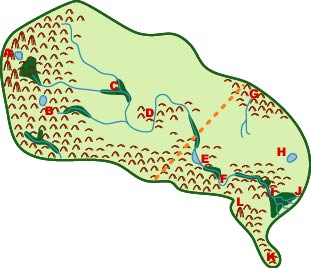 Era 7 – Modern Times

A foreign power split
“your” land into two countries.

Where would you put the capital of each new country?
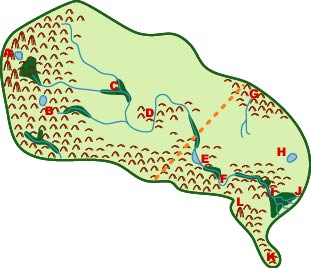 Era 7 – Modern Times

A foreign power split
“your” land into two countries.

Where would you put the capital of each new country?
PS. people might
have airplanes now,
but they still need
food and water!
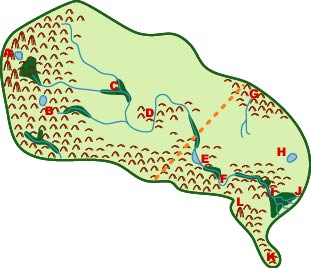 OK, how often
did you change your mind
about where to live?

Why?
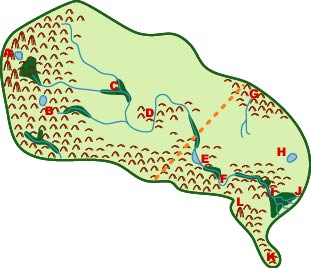 OK, how often
did you change your mind
about where to live?

Why?
PS. Where
in the world
do you think
this might be?
Rotate the map
so that the right edge
becomes the top.
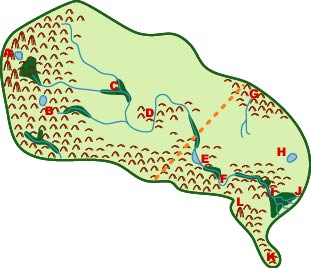 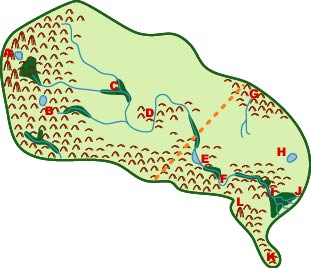 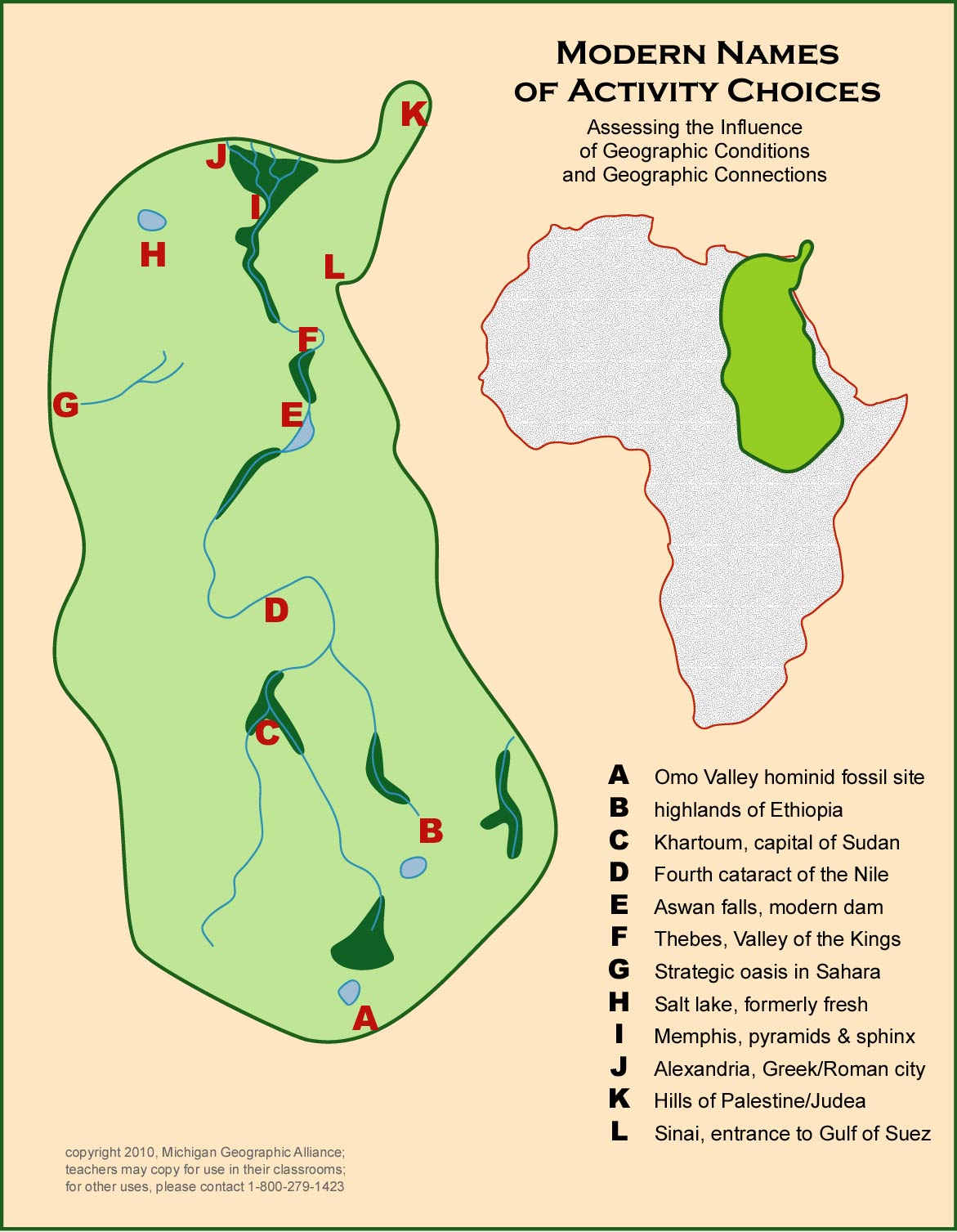 Each place
turns out to be
a real place
in ancient history.
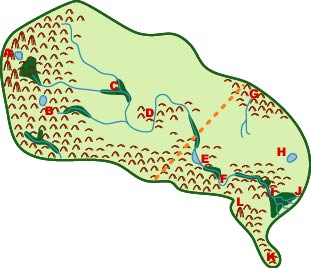 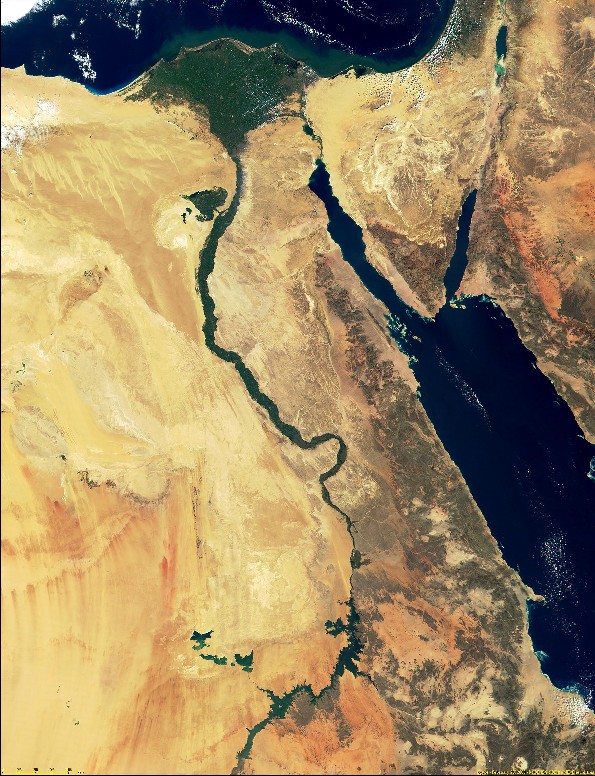 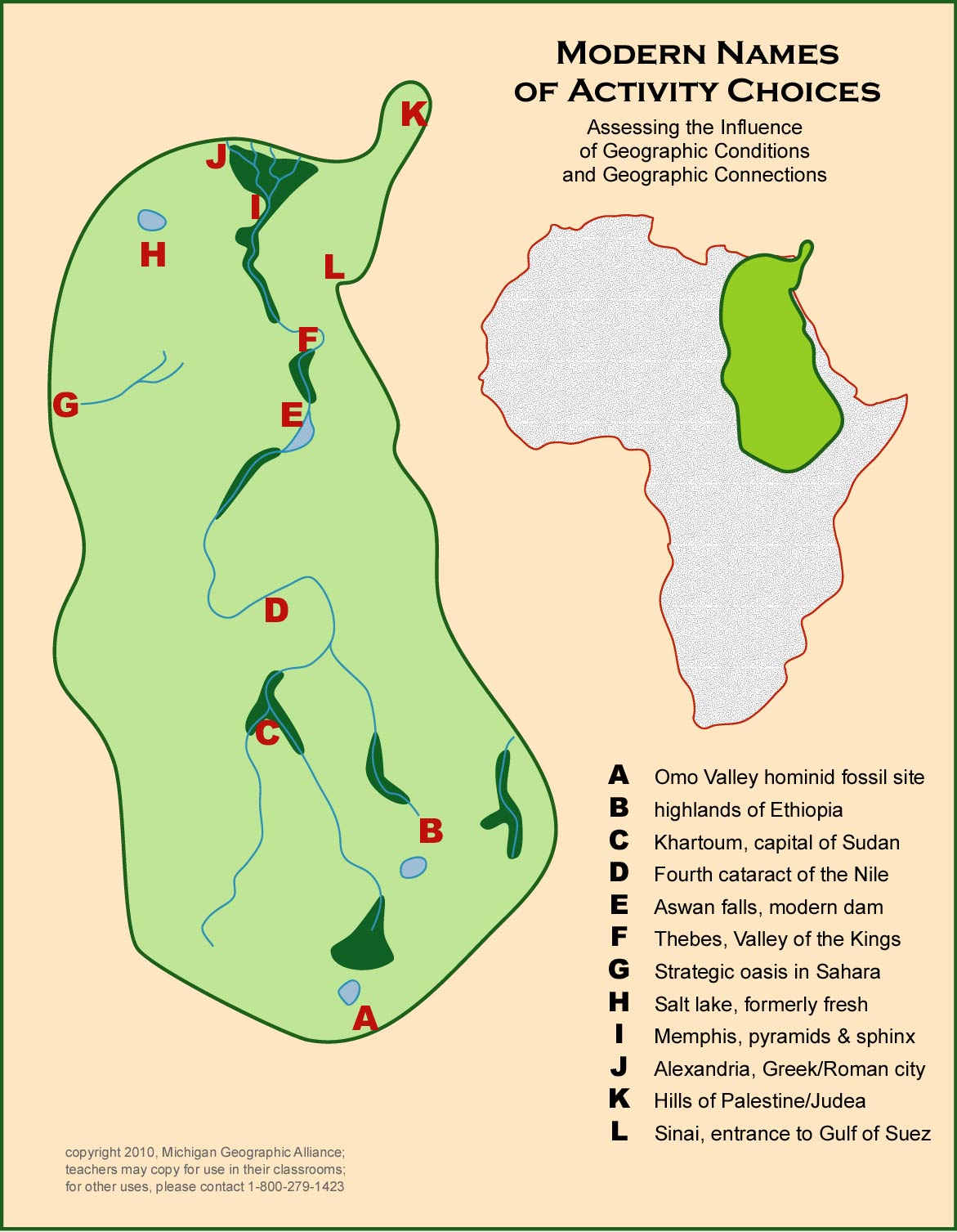 K
J
I
H
L
F
E
A satellite image
shows the conditions
around 7 places.
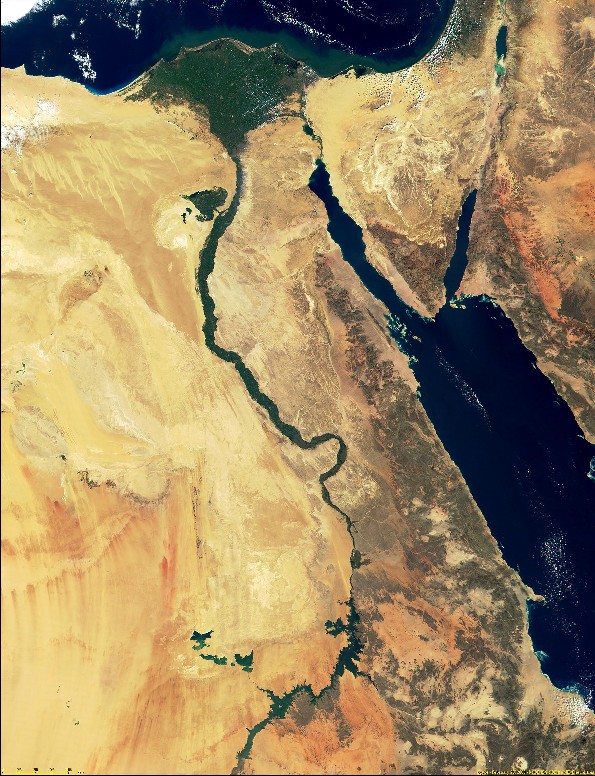 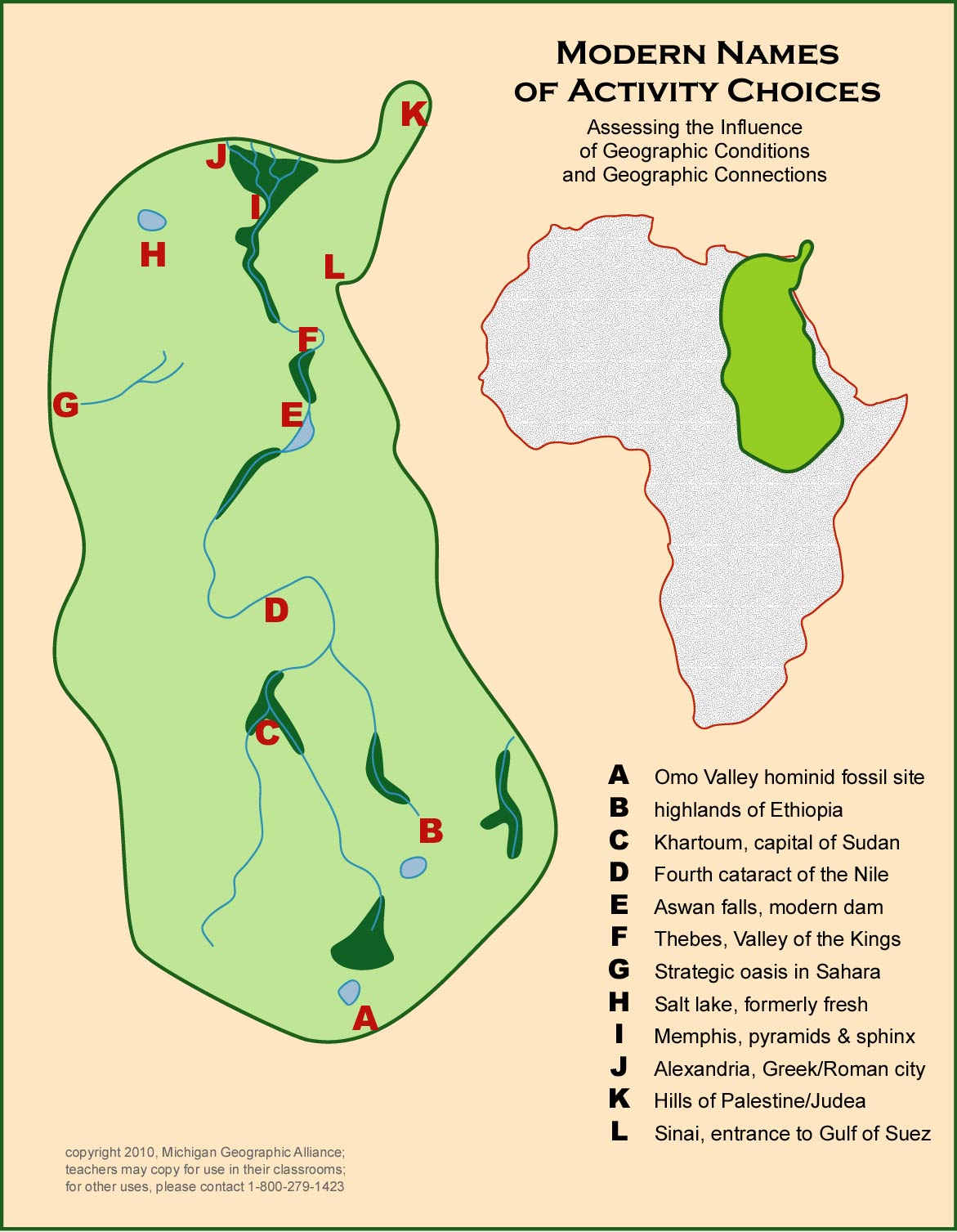 K
J
I
H
Cropland
L
F
Desert
E
A satellite image
shows the conditions
around 7 places.
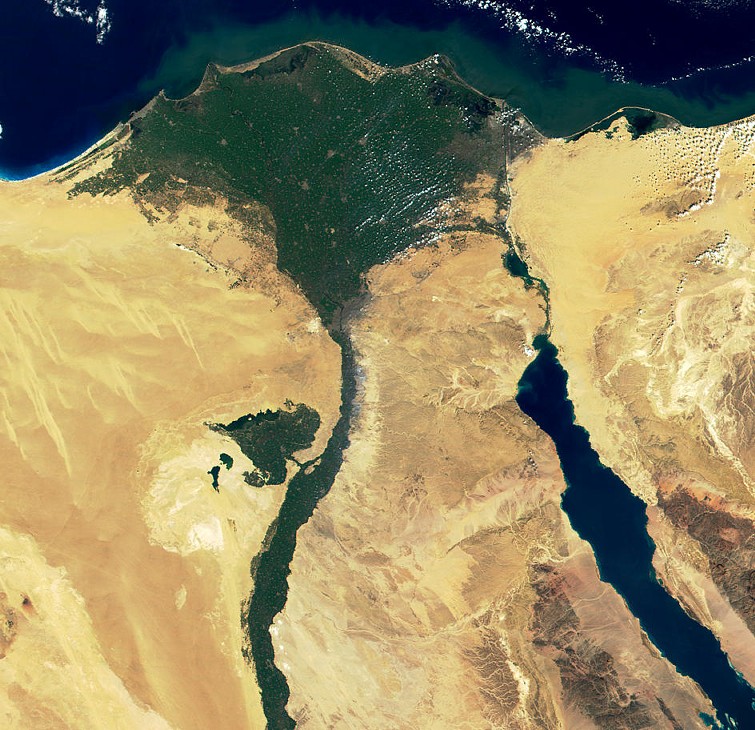 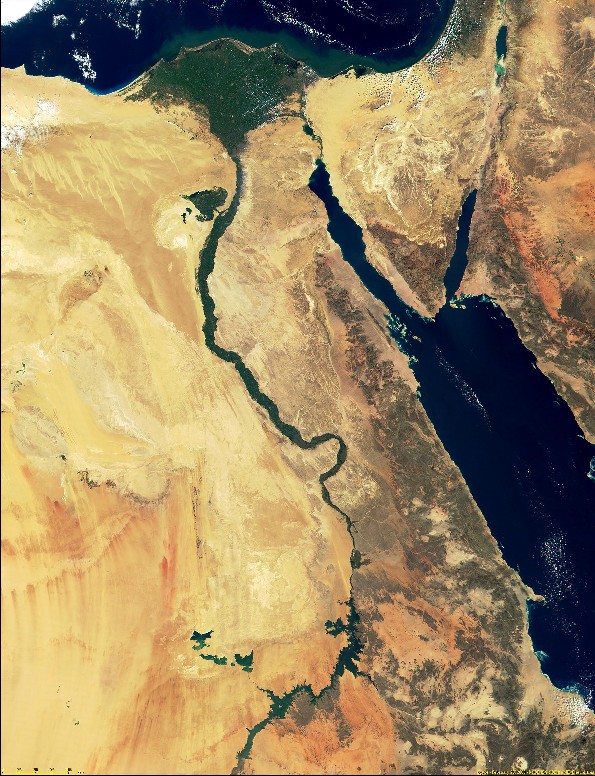 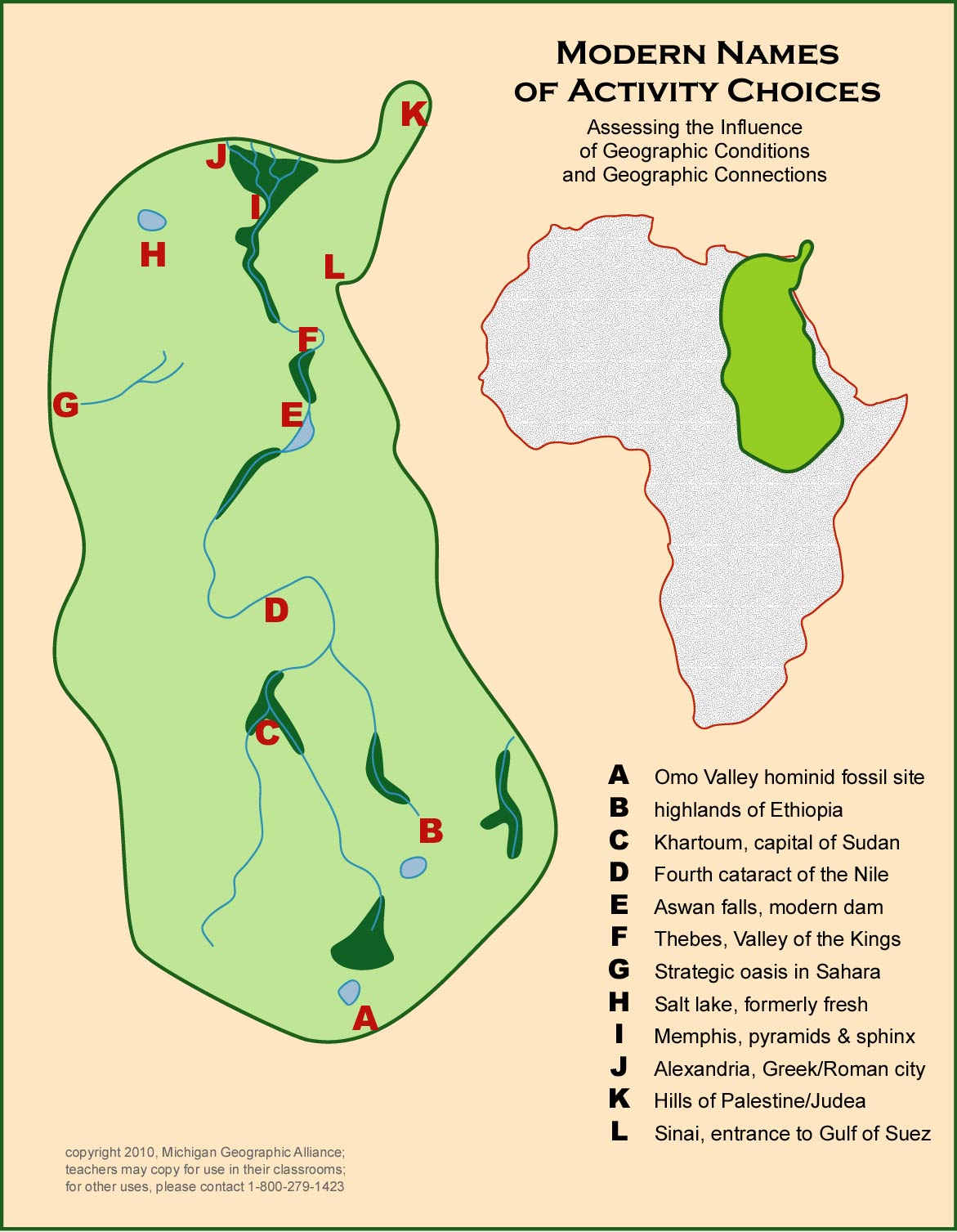 A
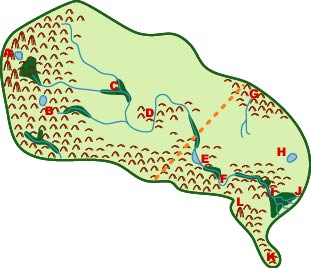 C
I
Modern Cairo
is across the river
from ancient Memphis
(where the most famous
pyramids are located).
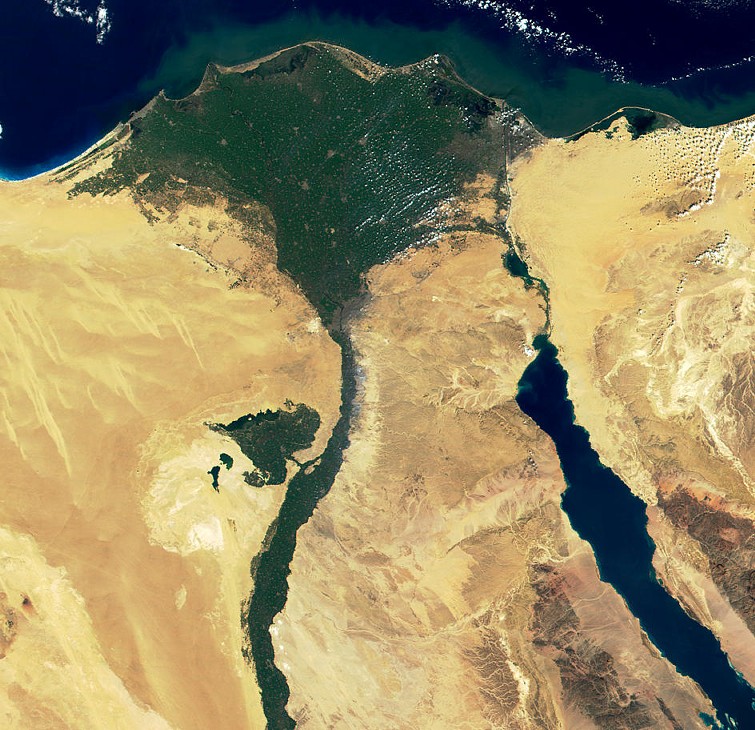 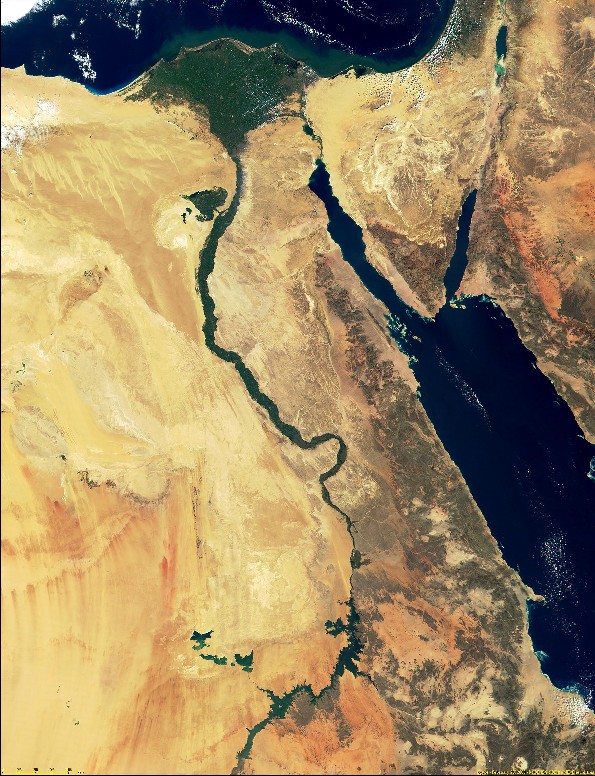 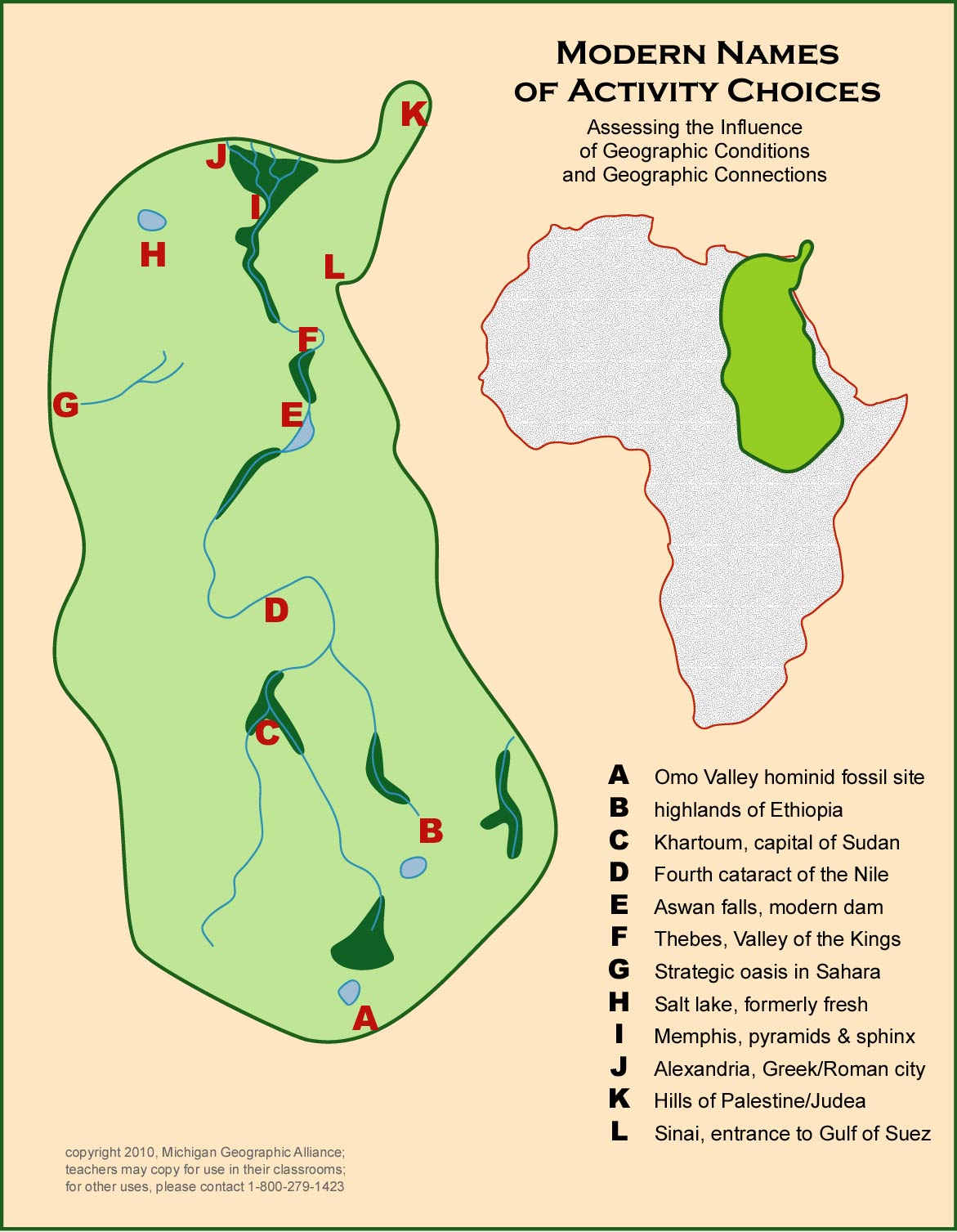 The ancient port 
of Alexandria
is also right at the edge
of the fertile Nile Delta.
A
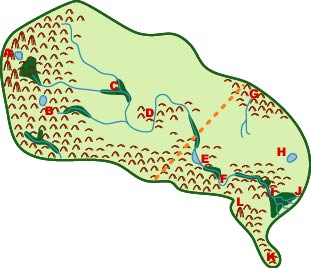 C
I
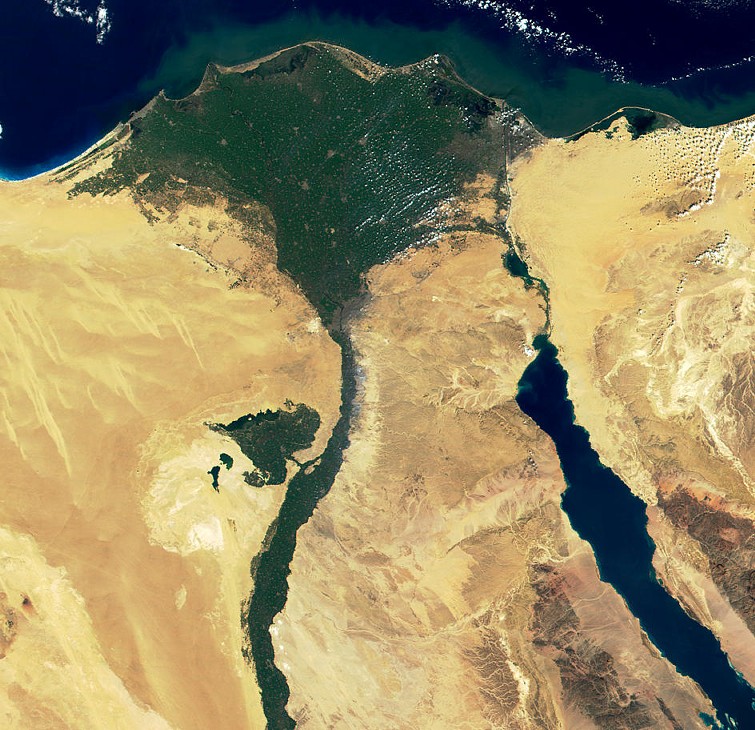 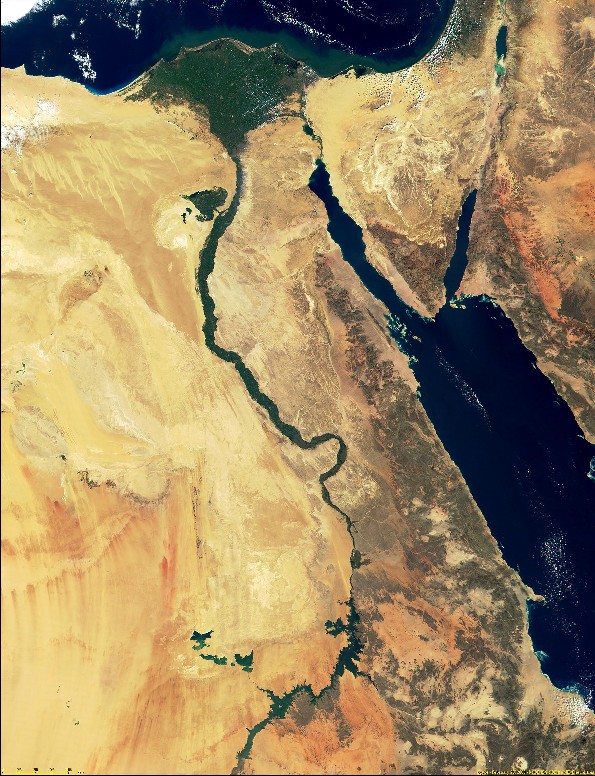 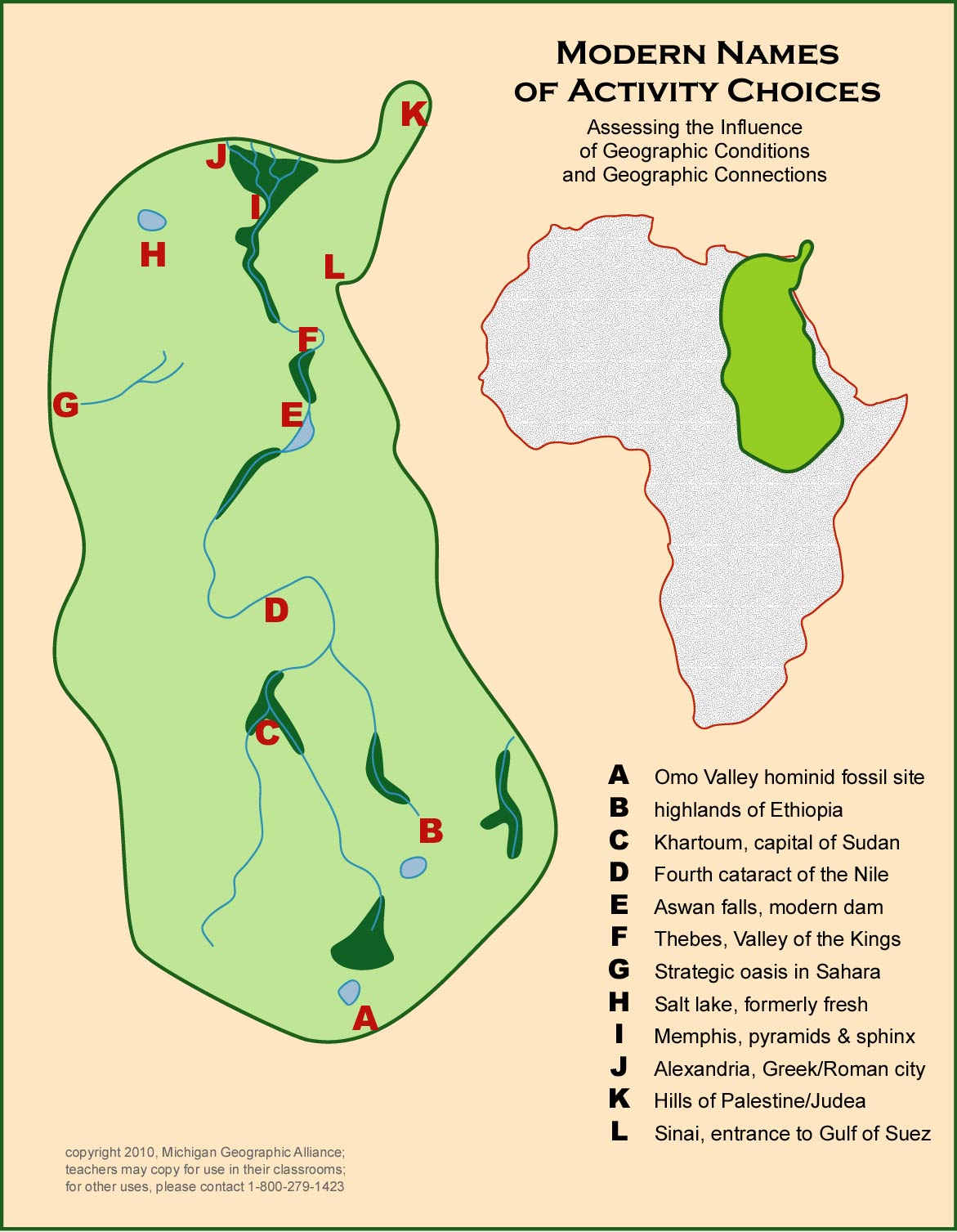 The ancient port 
of Alexandria
is also right at the edge
of the fertile Nile Delta.
A
It was named for
Alexander the Great,
and it was one
of the largest cities
in the entire world
during the time
of the Roman Empire.
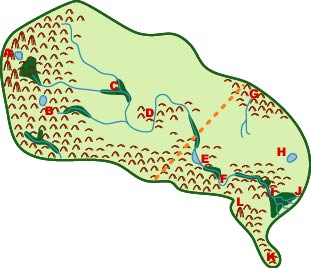 C
I
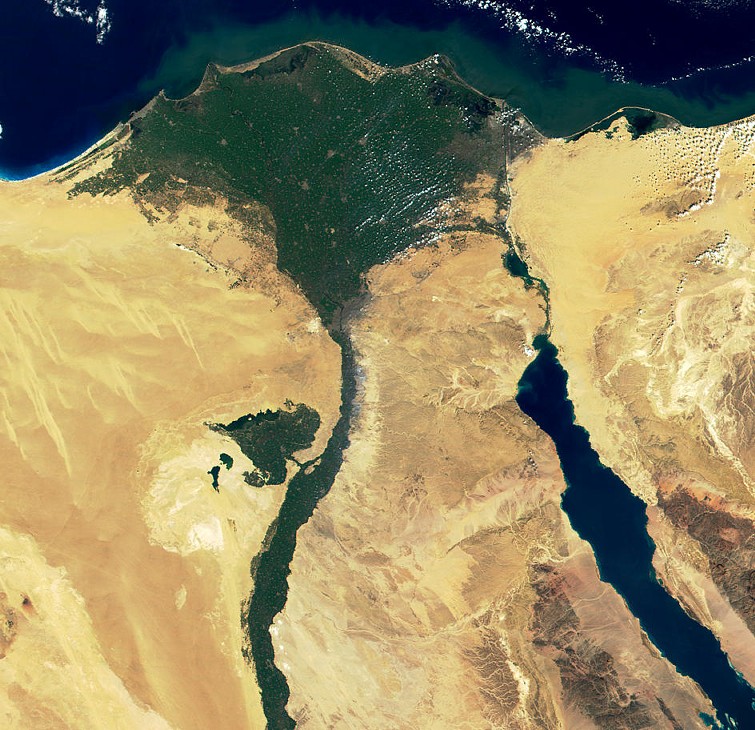 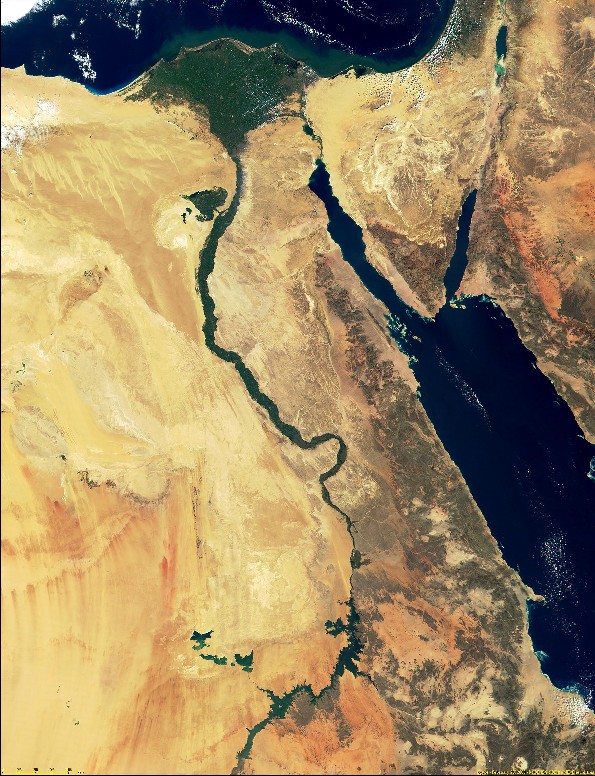 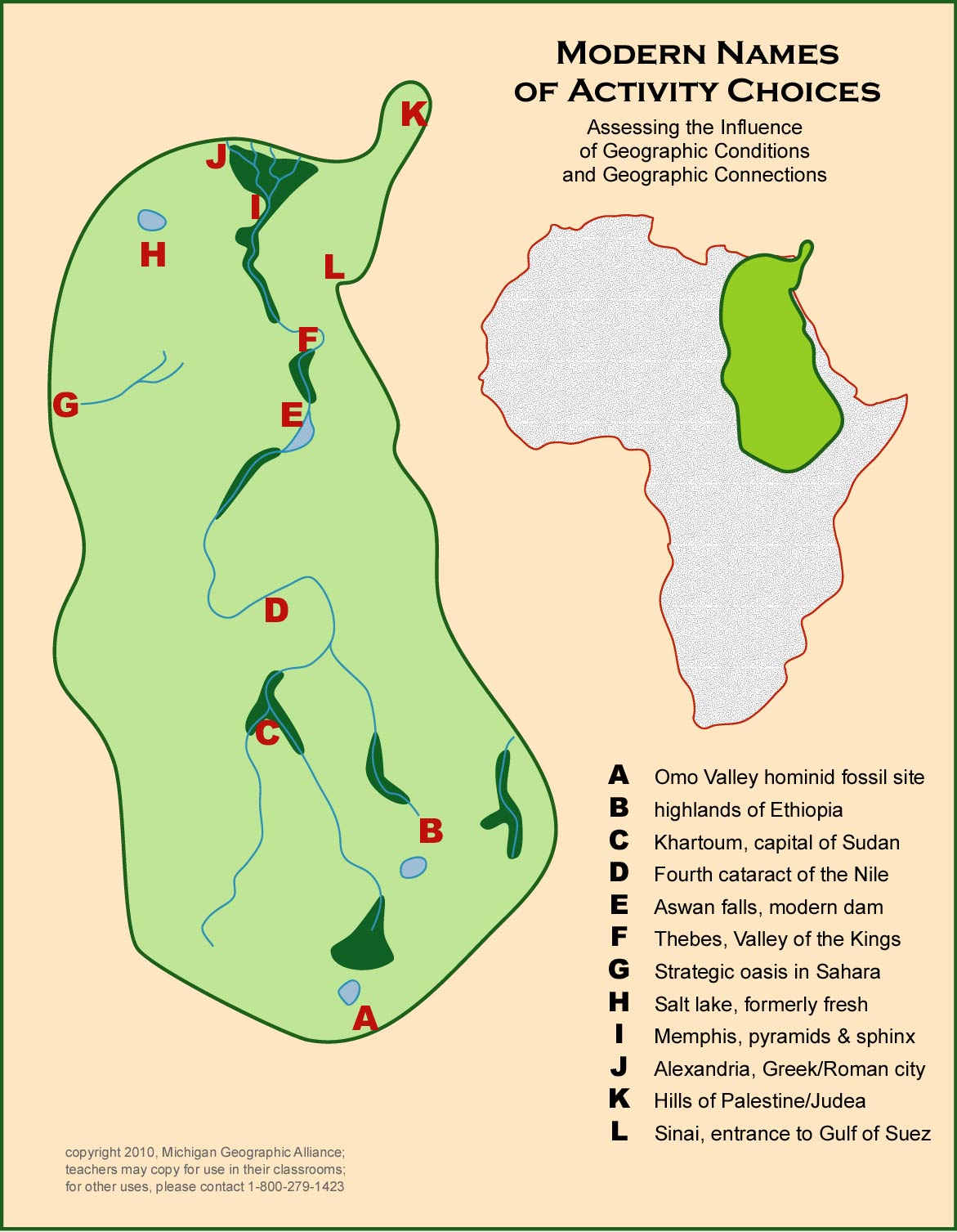 A
Conclusion

If you look at history
as the result of decisions
that people made 
in their environment, 

it engages more “brainpower,”
and is much easier to remember.
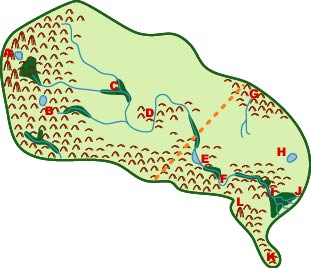 C
I
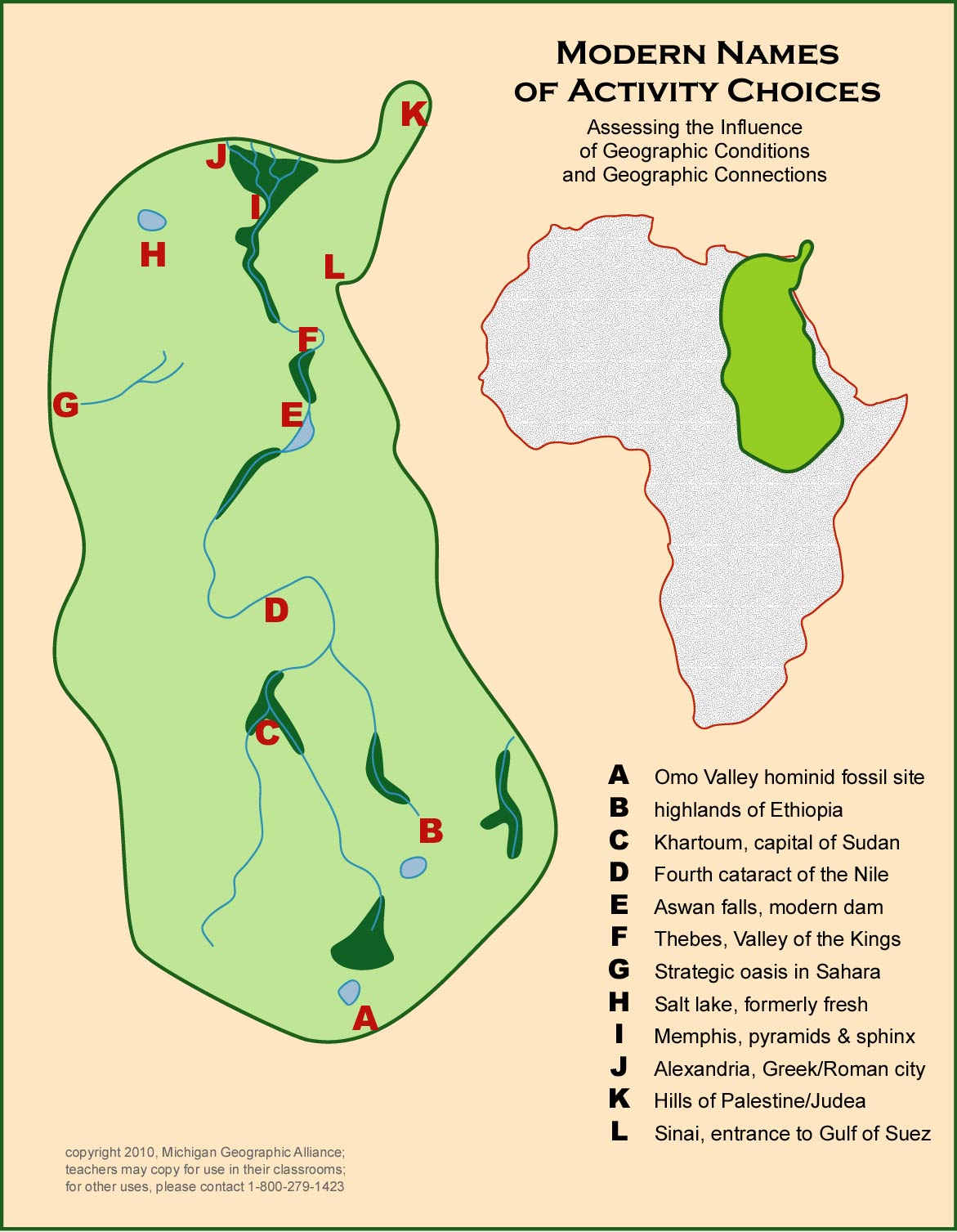 The location
of nearly every
important place
in the ancient world
makes sense when
you look at the world
through their eyes,
in their time.
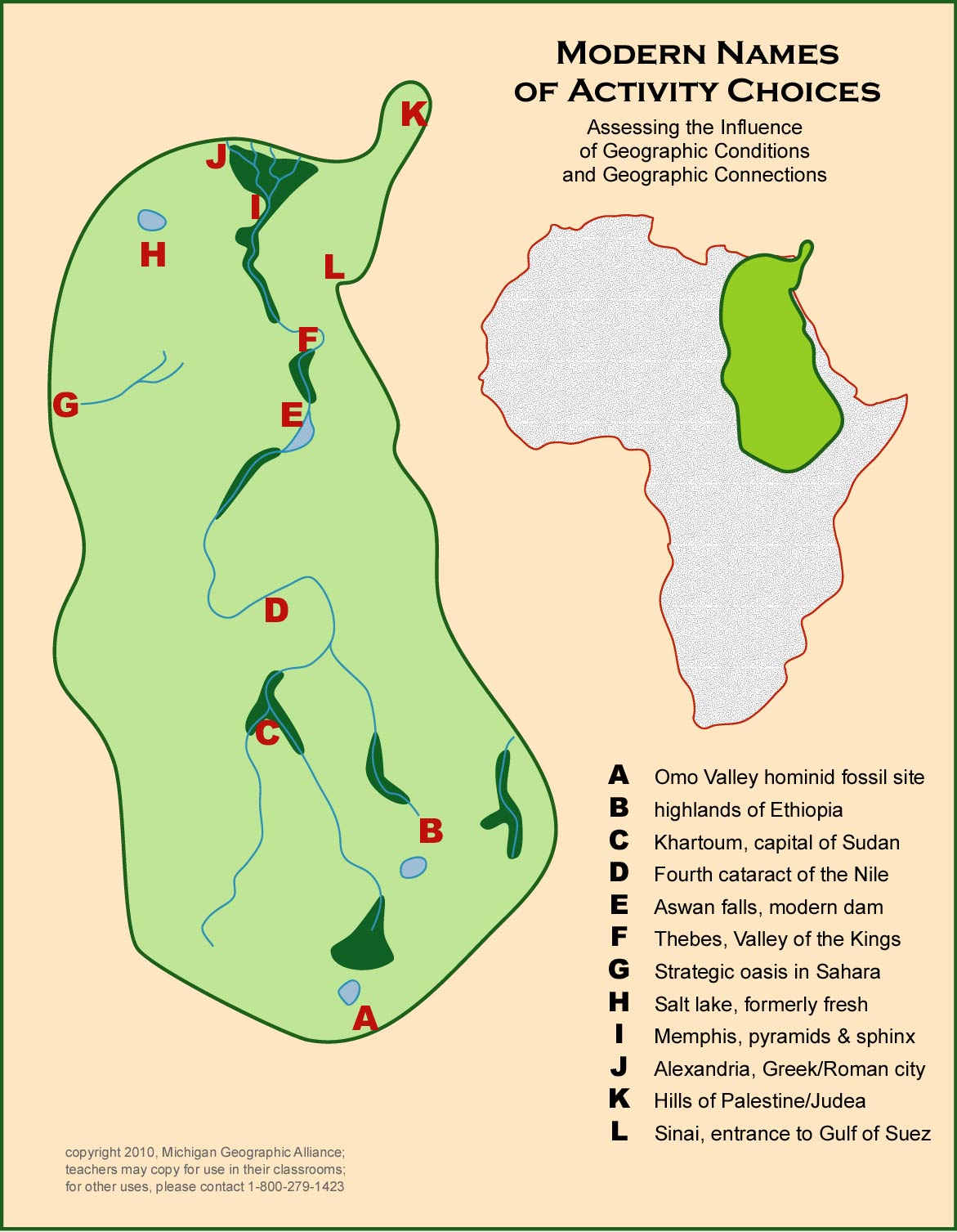 The location
of nearly every
important place
in the ancient world
makes sense when
you look at the world
through their eyes,
in their time.
And the principles that guided their decisions
can still help us make decisions today.

That’s what social studies is about!
Copyright 2019, Phil Gersmehl

Teachers who saw this presentation at a workshop
or downloaded it from our internet site have permission
to make a copy on their own computers for these purposes: 

                    1. to help them review the workshop,

                  2. to show the presentation in their own classrooms,                            at sessions they present at teacher conferences,                           or to administrators in their own school or district,

                  3. to use individual frames (with attribution)                           in their own class or conference presentations.

For permission for any other use, 
including posting frames on a personal blogor uploading to any network or websitethat can be accessed from outside your school, 
contact  pgersmehl@gmail.com,carol.gersmehl@gmail.com